Commentary: Clips 3a, b, c
The role of argumentation provides the students with a way to debate and reason about a half. Their discussion (argumentation) leads them to develop a counting strategy. 
The students still prefer to “see” the half shaded.
Argumentation also helps one student catch her own mistake as she works to defend why or why not the shape is a half.
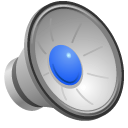